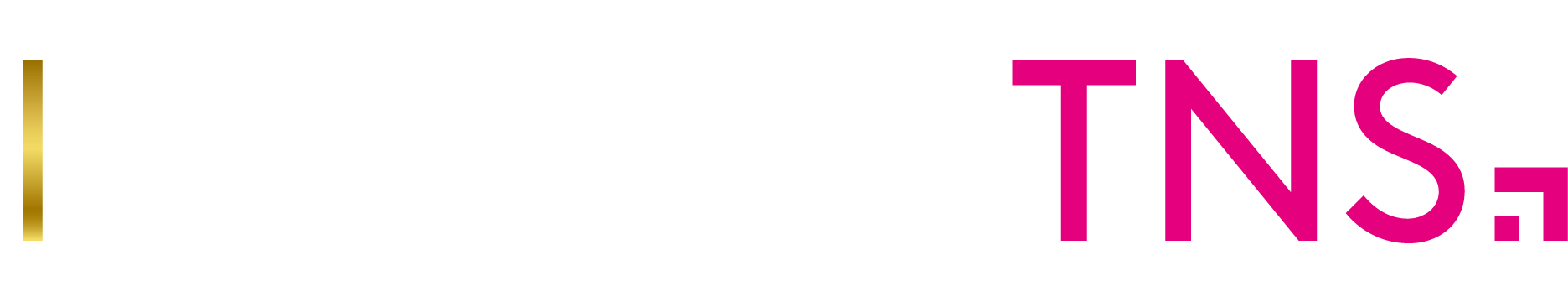 Latvijas būvniecības nozares kvalitātes indeksa noteikšana, veicot būvniecības procesā iesaistīto procesa dalībnieku aptauju Galveno rezultātu prezentācija
Iepirkuma identifikācijas Nr. EM 2019/31
2019. gada 7.novembris
TNS Latvia SIA, Kronvalda bulvāris 3-2, Rīga, LV-1010, Reģ. Nr. 40003162446, PVN Reģ. Nr. LV 40003162446
1
Informācija par pētījumu
2
Aptaujas respondentu iesaiste būvniecības procesā
Lūdzu, norādiet Jūsu pārstāvētās organizācijas lomu būvniecības procesā:
Bāze: visi uzņēmumi, n=304
3
Lielākā daļa jeb 92% būvniecības procesos iesaistīto uzņēmumu ir ar darbinieku skaitu līdz 50 darbiniekiem un Latvijā darbojas jau vairāk nekā 10 gadus
Kāds ir darbinieku skaits Jūsu pārstāvētajā organizācijā:
Cik sen darbojas Jūsu pārstāvētā organizācija:
Darbošanas laiks
Darbinieku skaits
Bāze: visi uzņēmumi, n=304
4
Lielākā daļa būvniecības pakalpojumi pēdējā gada laikā ir sniegti Rīgā vai Rīgas reģionā
Kuros reģionos Jūsu organizācija primāri (visbiežāk) sniegusi savus būvniecības pakalpojumus pēdējo 12 mēnešu laikā:
Reģions
Bāze: visi uzņēmumi, n=304
5
Indeksa struktūra
6
Būvniecības kvalitātes aspekti
Aspekts «Vispārējā klientu apmierinātība» nozīmē gatavību rekomendēt pakalpojuma sniedzēju citiem nozares pārstāvjiem
Aspekts «Vispārējā apmierinātība ar saņemto pakalpojumu» nozīmē pakalpojuma saņēmēja vispārējo apmierinātību ar saņemtā pakalpojuma kvalitāti
Aspekts «Nodevuma vērtējums» nozīmē pakalpojuma saņēmēja apmierinātību ar saņemto gala produktu un gala nodevuma kvalitātes atbilstību cenai
Augsta apmierinātība ar būvniecības nozares sniegto pakalpojumu kvalitāti
Nav būtisku atšķirību starp dažādu kvalitātes rādītāju vērtējumiem
Nedaudz augstāki vērtējumi ir Sadarbībai (komunikācija, attieksme pret klientu, pasūtītāja ieinteresētība un elastība) un Kompetencei (zināšanas, prasmes, pieredze, standartu ievērošana), jo nav tik krasas atšķirības atsevišķos vērtējumos, kā pārējiem aspektiem
7
[Speaker Notes: Piemēram, Plānošanā zemāk vērtē termiņu ievērošanu
Vispārējā klientu apmierinātība ir rekomendēšana.
Nodevuma vērtējums sastāv no 2 rādītājiem: nodevuma vispārējā kvalitāte un cenas un kvalitātes attiecība, kur cenas un kvalitātes attiecība lielākajā daļā būvniecības posmu tiek vērtēta zemāk, nekā nodevuma vispārējā kvalitāte. Resursi (komanda, tehniskais aprīkojums, budžets) arī tiek vērtēti dažādos posmos atšķirīgi.]
Būvniecības kvalitātes indekss
2019. gadā būvniecības nozarē sniegto pakalpojumu kvalitāte novērtēta ar 78% no 100%, kas ir vērtējams kā ļoti labs rādītājs, bet ir iespējas izaugsmei – augsts rezultāts būtu 90% un vairāk
8
Posmu «Būvniecības pasūtīšana» un «Priekšizpēte» kvalitātes indekss – 78% un 80%
Pašvērtējums ir augstāks, nekā pakalpojumu saņēmēju novērtējums
Būvniecības ierosinātājiem jāuzlabo termiņu ievērošana un darbu plānošana
Ēkas priekšizpētē jāuzlabo termiņu ievērošana, darbu plānošanu, kā arī atbildību par gala rezultātu
9
Posma «Projektēšana» kvalitātes indekss – 75%
«Elektrotīkli, vājstrāvu tīkli» un «Būvprojekta ekspertīze» ir augstākie klientu vērtējumi
«Būvprojekta ekspertīze» zemāks pašvērtējums speciālistu trūkuma dēļ, kā arī pieticīgāka sava snieguma vērtējuma (vienmēr ir kur augt; savas zināšanas nekad nevajadzētu novērtēt uz 10)
«Būvprojekta vadība / izstrāde» jāizlabo spēju plānot termiņus, komandas kapacitāte, kā arī jāuzlabo pakalpojuma cenas un kvalitātes attiecība
«Būves arhitektūra» jāuzlabo spēju plānot termiņus un jāveicina ieinteresētību par gala produktu
«Apkure, ventilācija, klimata kontroles sistēma» projektēšanas posmā jāuzlabo elastību vadības lēmumos, komandas kapacitāti un termiņu ievērošanu
10
Posma «Būvdarbi» kvalitātes indekss – 82%
Būvdarbu veicēji kopumā ir kritiskāki pret savu darbu, nekā klienti
Teritorijas labiekārtotāji labāk spēj ievērot termiņus, ar labu tehnisko dokumentāciju, viegli sadarboties  
Ūdensapgādes, kanalizācijas būvnieki izceļas ar augstu kompetences vērtējumu
Apkures, ventilācijas, klimata kontroles būvniekiem jāuzlabo termiņu ievērošana un ieinteresētību par gala produktu 
Būvmateriālu ražotājiem, tirgotājiem jāuzlabo piedāvātās garantijas un lietošanas instrukcijas
11
[Speaker Notes: Kāpēc «Darba instrumenti, tehnika» ir lielākā atšķirība starp klientu un pašvērtējumu? Cenas ietekme (atvēlētais finansējums, tai skaitā dēļ konkurences), kā arī klasiskais – vienmēr var labāk, izaugsmes iespējas, pie kam daļa arī atturējās komentēt.]
Posma «Uzraudzība» kvalitātes indekss – 76%
Būvuzraudzību vērtē augstāk dēļ komunikācijas, objektivitātes un profesionalitātes
Autoruzraudzībai jāuzlabo reaģēšanas laiks, termiņu ievērošana un izpratni par galaproduktu
BVKB jāuzlabo iespējas klientiem saņemt rekomendācijas un konsultācijas
Būvvaldes zemais pašvērtējums ir saistīts ar darbinieku trūkumu
12
Secinājumi un ietiekumi
Kopumā apmierinātība ar gala produktu ir augstāka, nekā ar procesu 
Biežāk minētais procesa aspekts, kuru nepieciešams uzlabot ir spēja ievērot termiņus
Vēl jārisina cilvēkresursu, komandas un procesu elastības, kā arī atvēlētā budžeta jautājumi
Salīdzinoši augstāk klienti ir novērtējuši: 
Teritorijas labiekārtošanas un Ūdensapgādes, kanalizācijas būvdarbus, kā arī lielāko daļu citus būvdarbu posma pakalpojumus  
Būvobjekta priekšizpēti (zeme)
Elektrotīklu, vājstrāvu tīklu projektēšanu un Būvprojekta ekspertīzi  
Būvuzraudzību
Nākamajā Būvniecības jomas novērtēšanas pētījumā ieteicams palielināt aptaujāto uzņēmumu apjomu līdz 1000, lai nodrošinātu detalizētākus vērtējumus
13
Papildu informācijai:
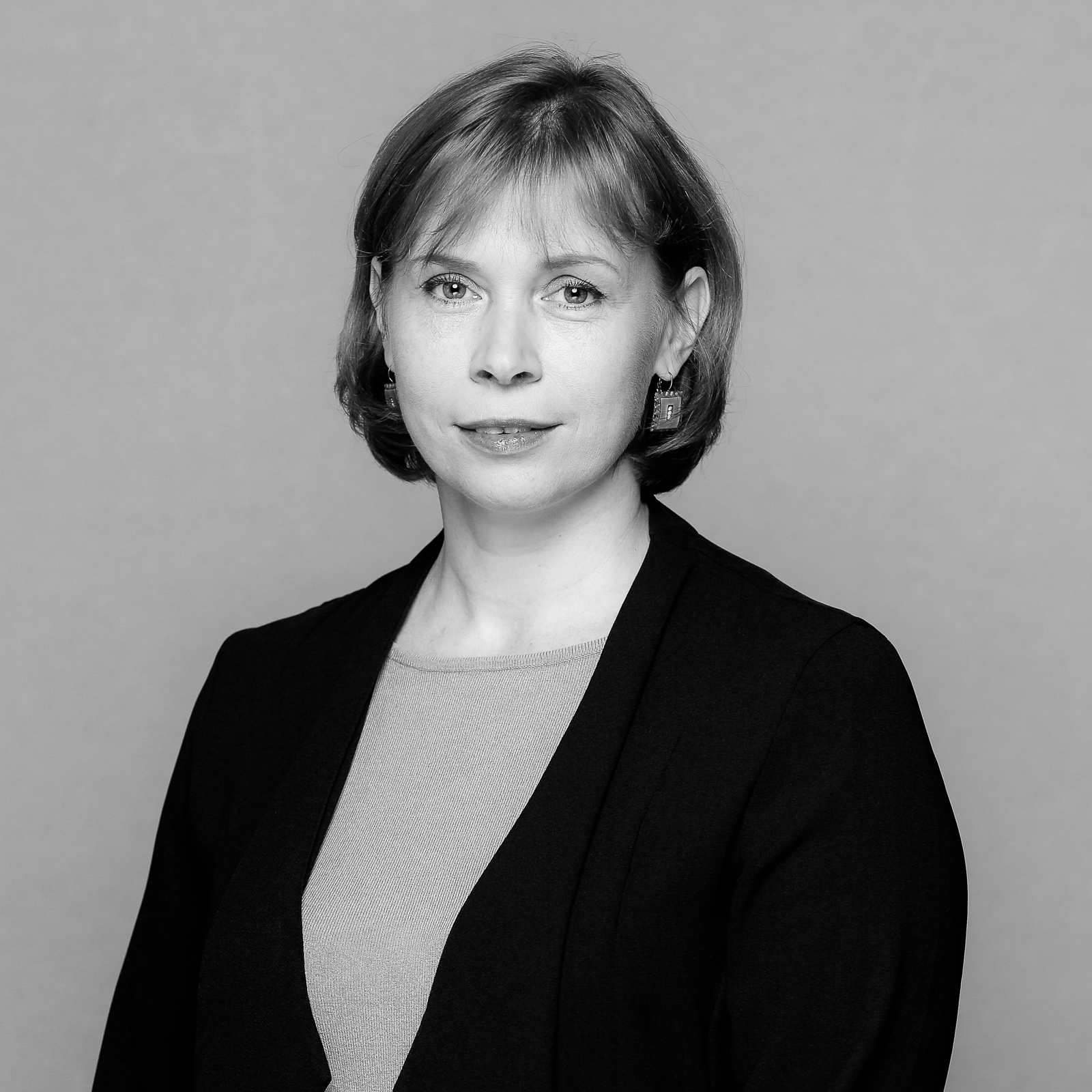 Inta Priedola
Vecākā klientu vadītāja
Pētījuma vadītāja un lauka darba koordinatore
inta.priedola@kantar.com
+371 6 709 6300
TNS Latvia SIA, Kronvalda bulvāris 3-2, Rīga, LV-1010, Reģ. Nr. 40003162446, PVN Reģ. Nr. LV 40003162446